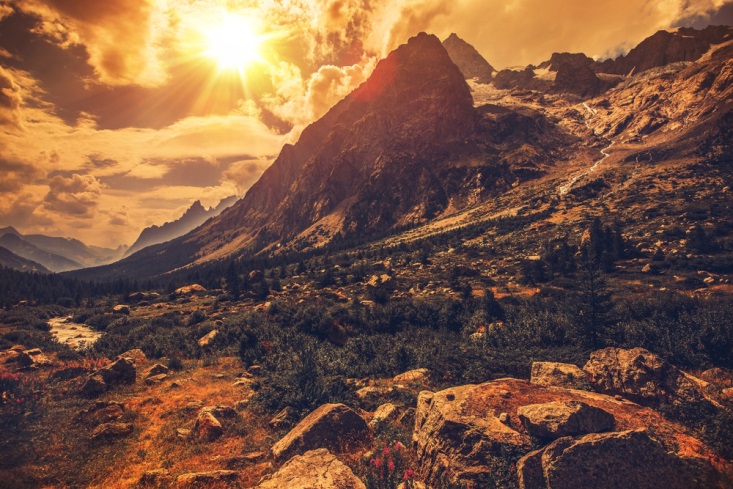 Landscapes
By Hilary White
Vincent van Gogh – The Harvest
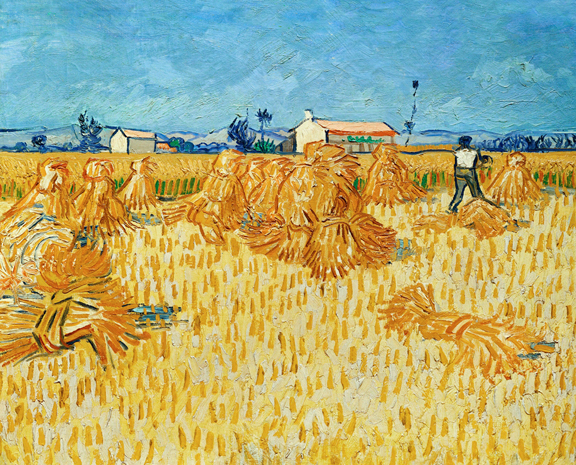 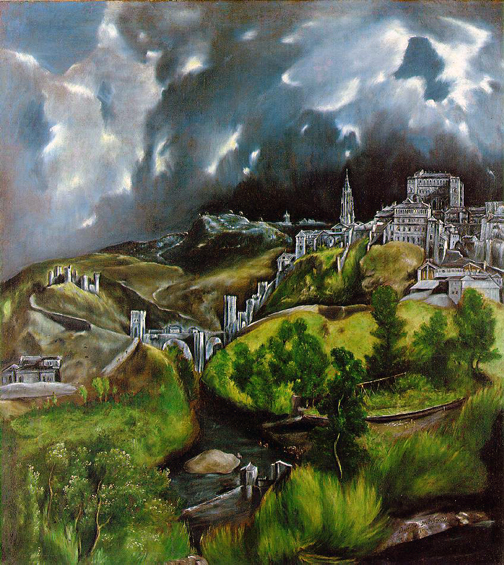 El Greco – View of Toledo
Claude Monet – La Corniche
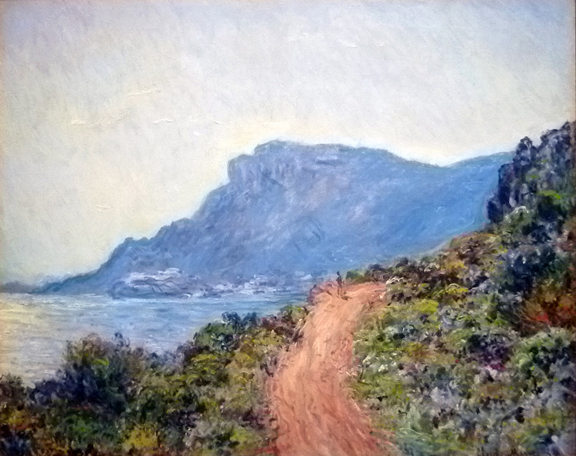 Pieter Bruegel – Landscape with the Fall of Icarus
Vincent van Gogh – Olive Trees with Yellow Sky and Sun
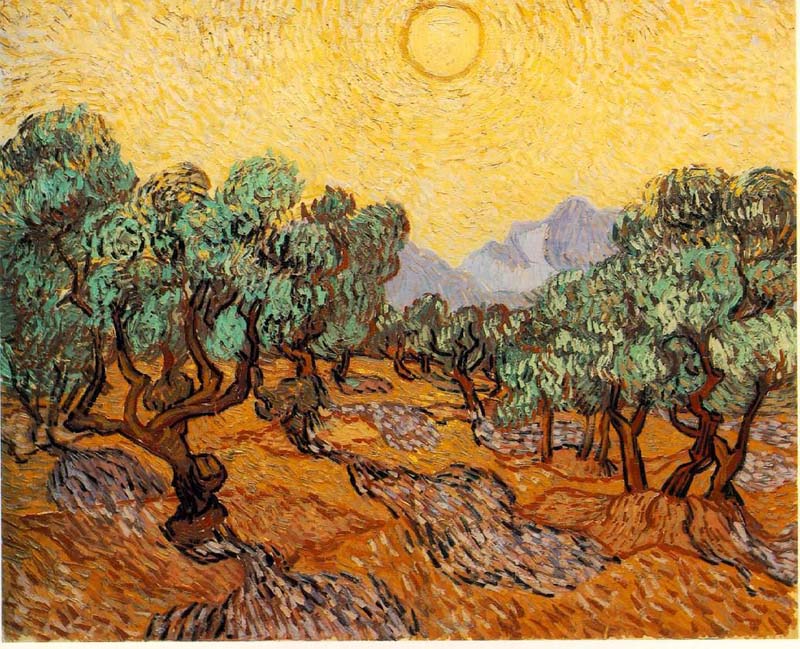 John Constable – Seascape Study with Rain Cloud
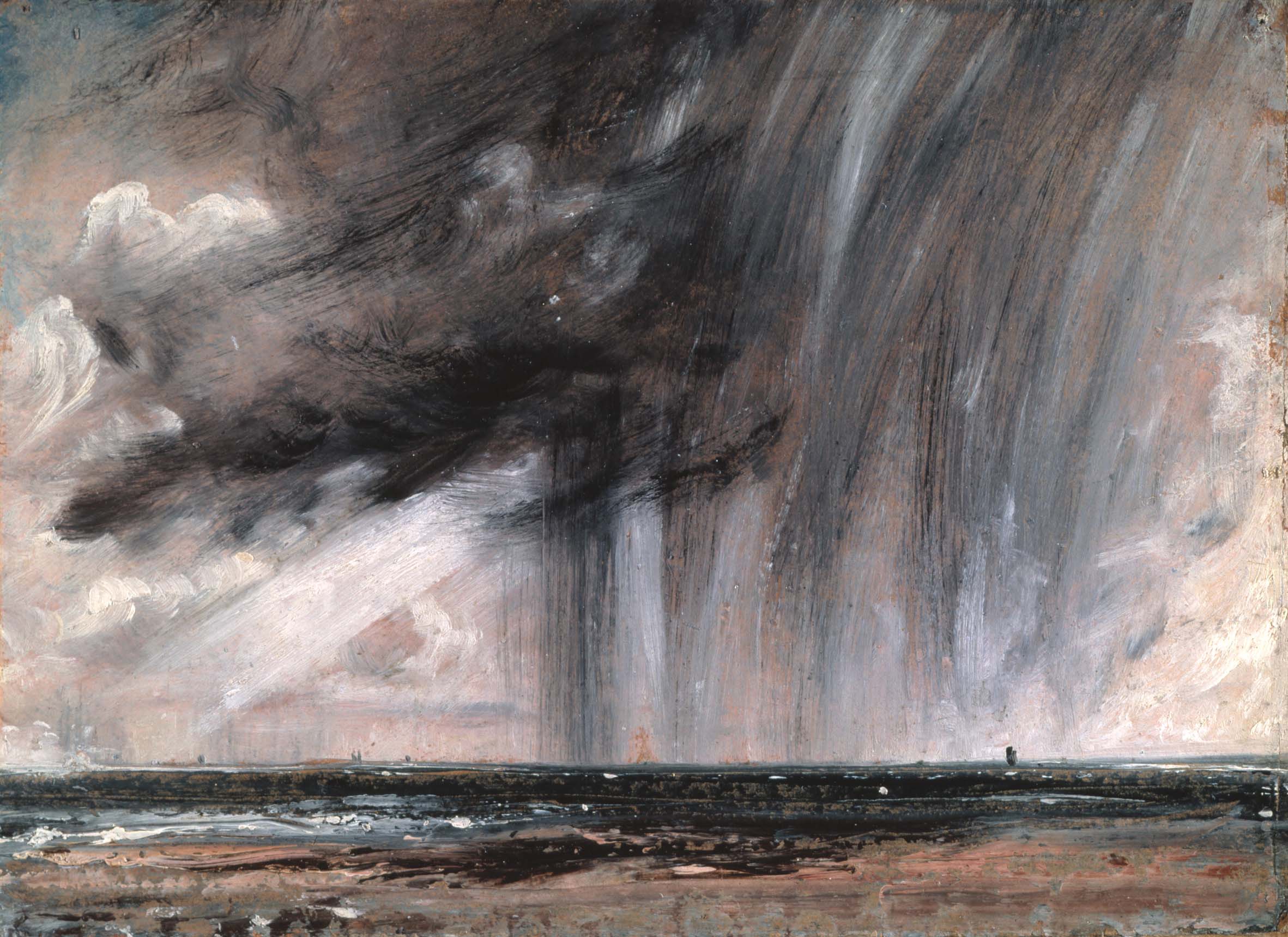 Pieter Bruegel – Hunters in the Snow
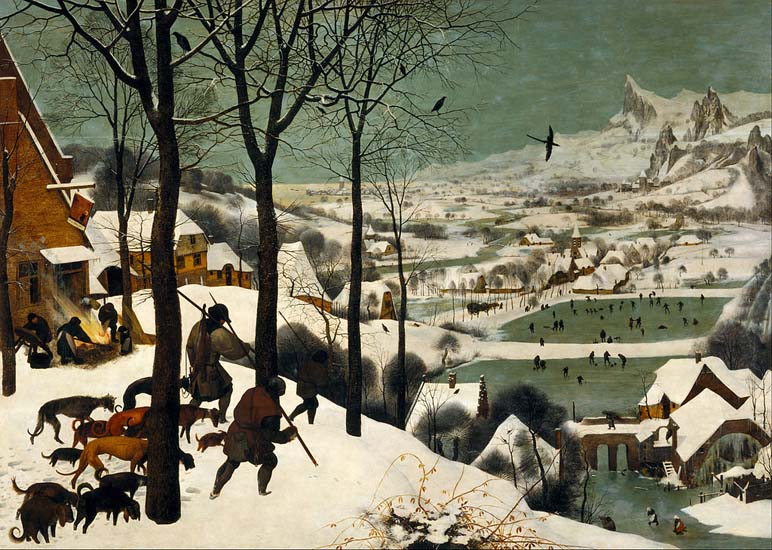 John Singer Sargent – Oyster Gatherers at Cancale
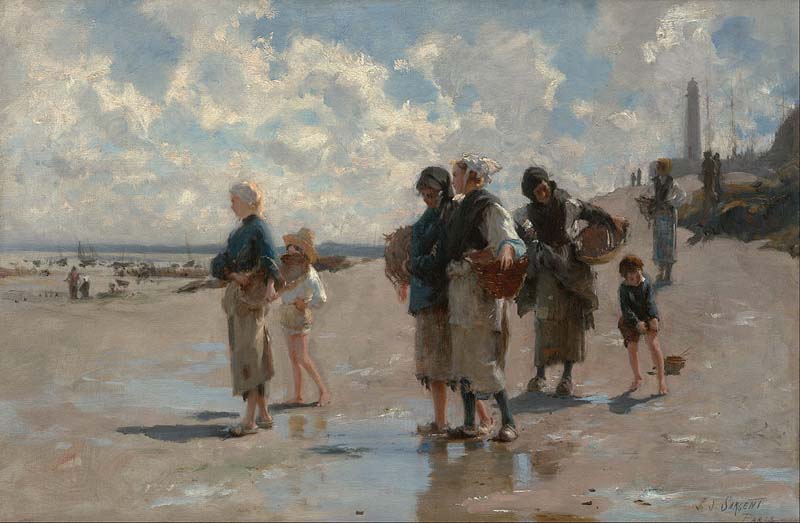 Nicholas Roerich – Monhegan, Maine
Utagawa Hiroshige – Mount Fuji seen from Kinegawa
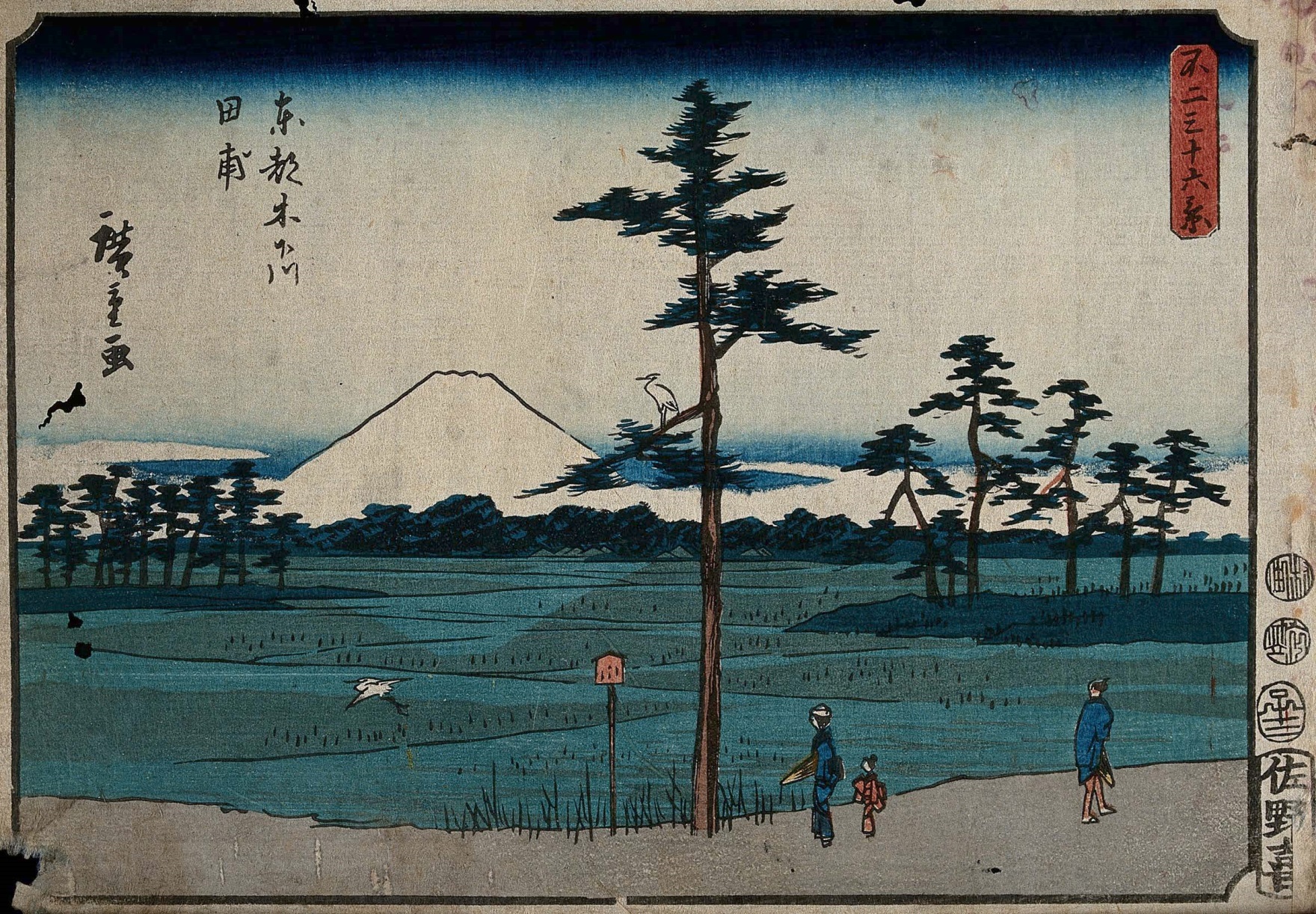